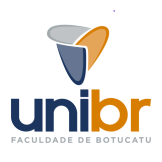 Nutrição 
1N
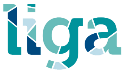 Desenvolvimento dos Projetos – Atividades indicadas pelo Professor(a) e supervisionadas pelo Tutor(a) (tarefas, pesquisas, leituras, estudos e outras atividades) para realização do projeto da disciplina, na plataforma Liga Online. O(a) aluno(a) tem autonomia para cumpri-las na biblioteca, laboratórios ou em casa, individualmente ou em grupo.
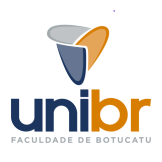 Nutrição 
2N
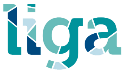 Desenvolvimento dos Projetos – Atividades indicadas pelo Professor(a) e supervisionadas pelo Tutor(a) (tarefas, pesquisas, leituras, estudos e outras atividades) para realização do projeto da disciplina, na plataforma Liga Online. O(a) aluno(a) tem autonomia para cumpri-las na biblioteca, laboratórios ou em casa, individualmente ou em grupo.
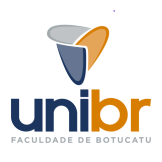 Nutrição 
3N
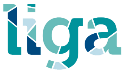 Desenvolvimento dos Projetos – Atividades indicadas pelo Professor(a) e supervisionadas pelo Tutor(a) (tarefas, pesquisas, leituras, estudos e outras atividades) para realização do projeto da disciplina, na plataforma Liga Online. O(a) aluno(a) tem autonomia para cumpri-las na biblioteca, laboratórios ou em casa, individualmente ou em grupo.